Mathematik 10 Abels
Was ist eine Potenz ?
Tina stellt Konfetti mit einem Locher her. Sie faltet ein großes, quadratisches Papier entlang einer Diago-nalen zu einem Dreieck. Dieses faltet sie in der Mitte, sodass ein kleineres Dreieck entsteht, das sie mit einem Ein-Loch-Locher locht. Durch zweimaliges Falten vor dem Lochen hat sie vier Konfetti hergestellt.
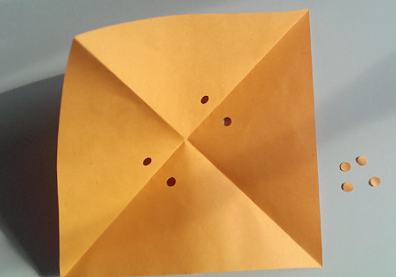 Wie viele Konfetti erhält Tina durch einmaliges Lochen, wenn sie das Papier 4-mal bzw. 6-mal faltet?
Potenzen mit natürlichen Exponenten
Fun8,9
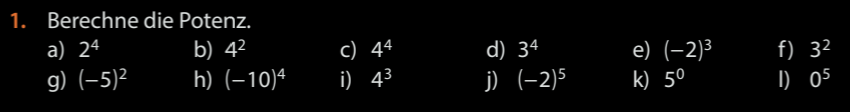 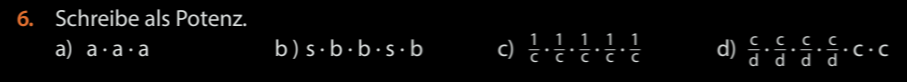 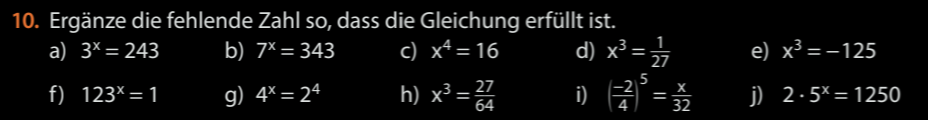 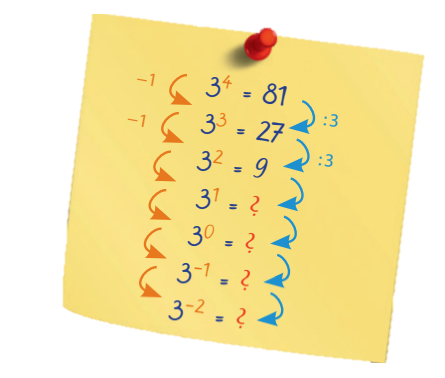 Potenzen mit ganzzahligen Exponenten
Fun10
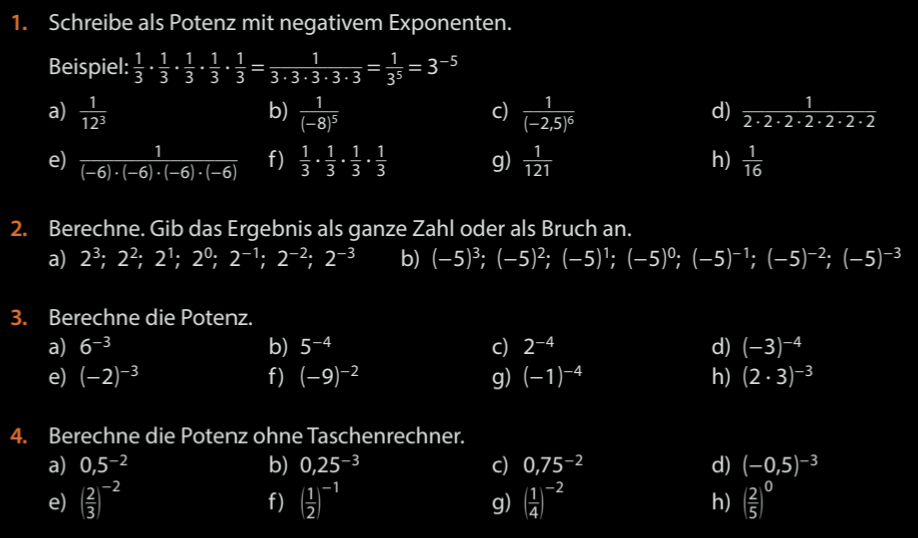 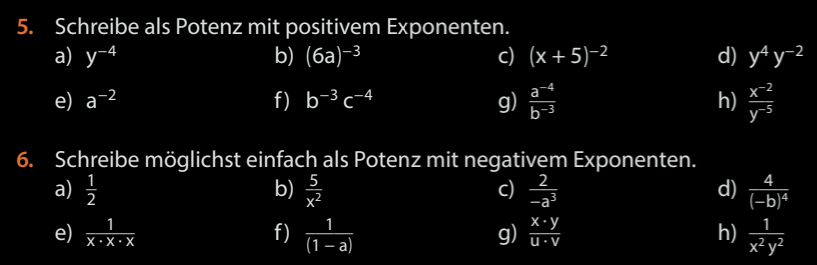